Webinar –Stocktaking
March 2024
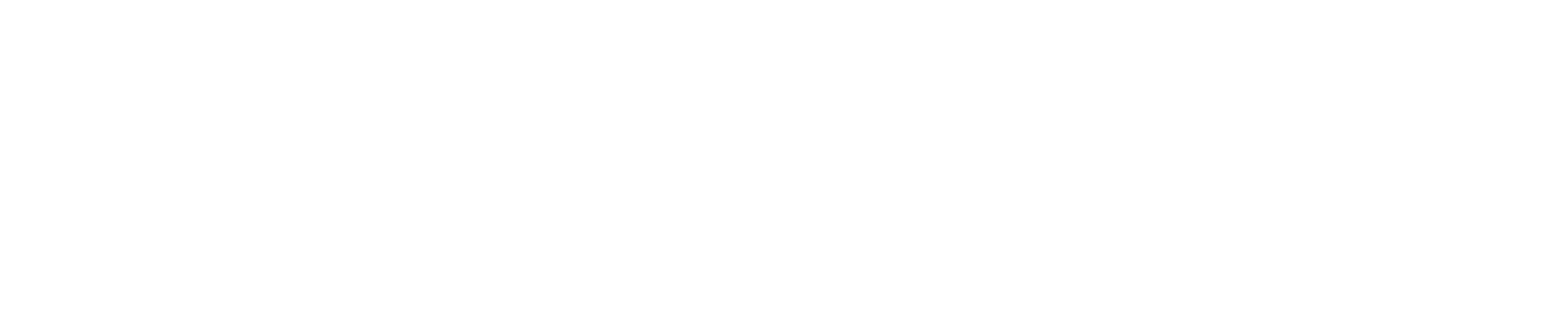 [Speaker Notes: Andrew]
Stocktaking - overview
Important notes:
Always check and follow SOP’s
Always consider all stock points – especially important for multi sites
Before you start
Stock reports/valuation
Database backup
Consider:
Receiving orders
Things you may have processed but not packed
Repeats
Owings
Dosepacks and Cycles
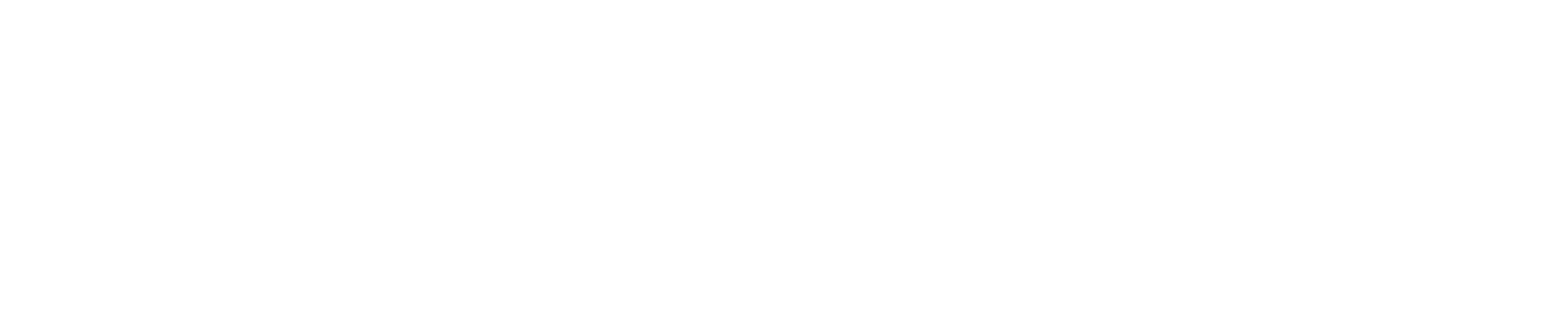 [Speaker Notes: Mention multi-site considerations

Remind people to always check procedures especially when it comes to GCH.
What we are showing them today is only a guide and they should refer to their SOP in the first instance

Zeroing stock maybe necessary in those circumstances.]
Preparation
When are you going to do your stocktake? (While open or after hours?)
How many people are needed?
How long will it take?
Are you zeroing stock first?
Multi-site?
Stock Value Report before stocktake
Corporate SOP's
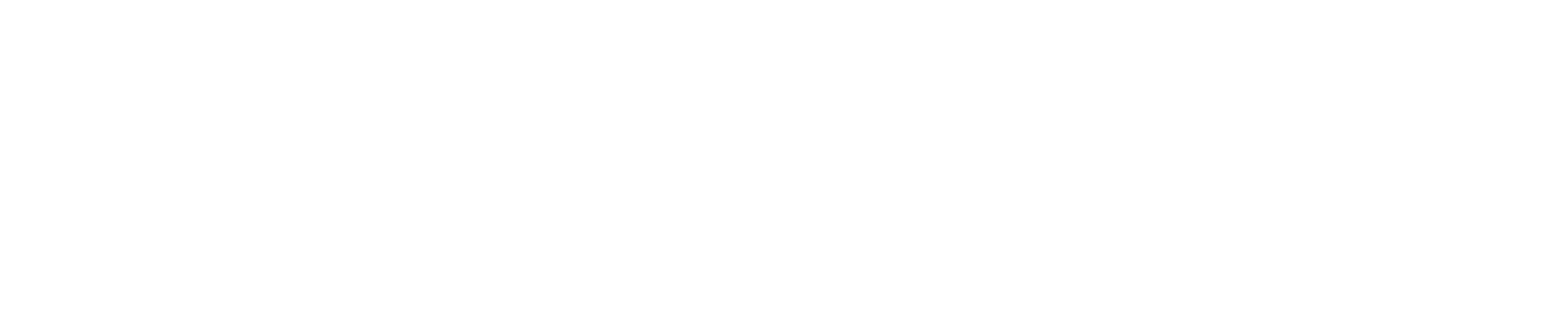 Rolling Stocktake
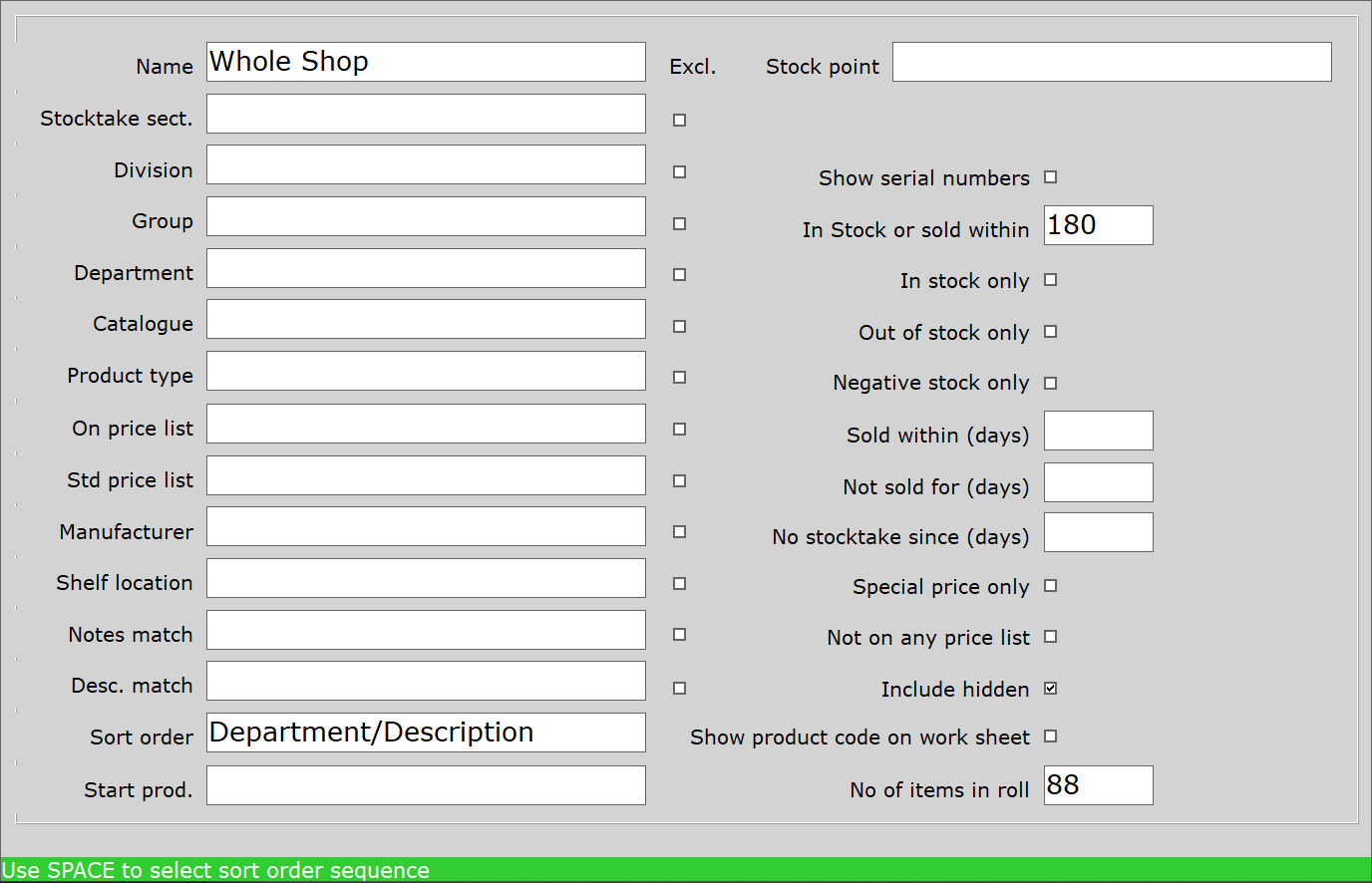 In Stock or sold within – 180 days includes seasonal items
Include Hidden
Items in roll
Sort order
Toni Article
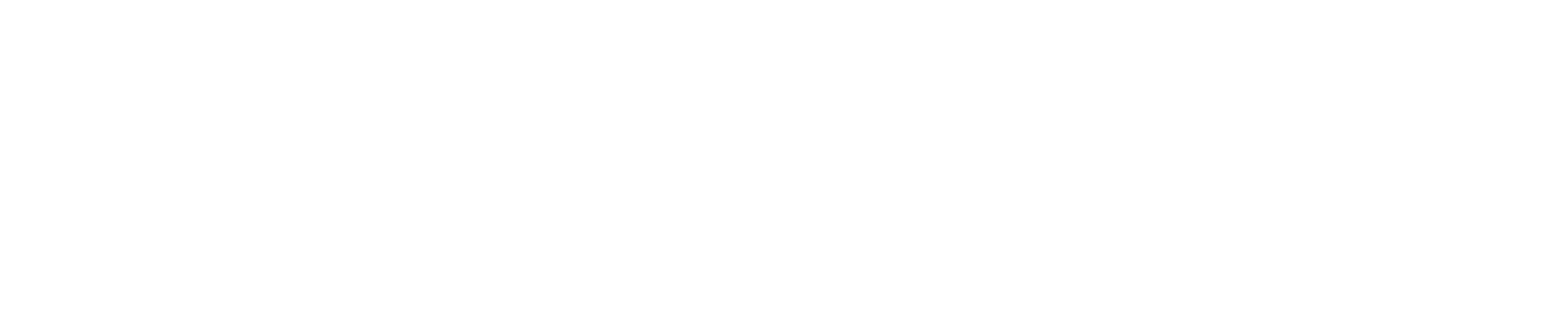 Rolling Stocktake
Finish for now, return to this screen when continuing
Finish for now, Move on to the next roll of products
Keep on stocktaking now
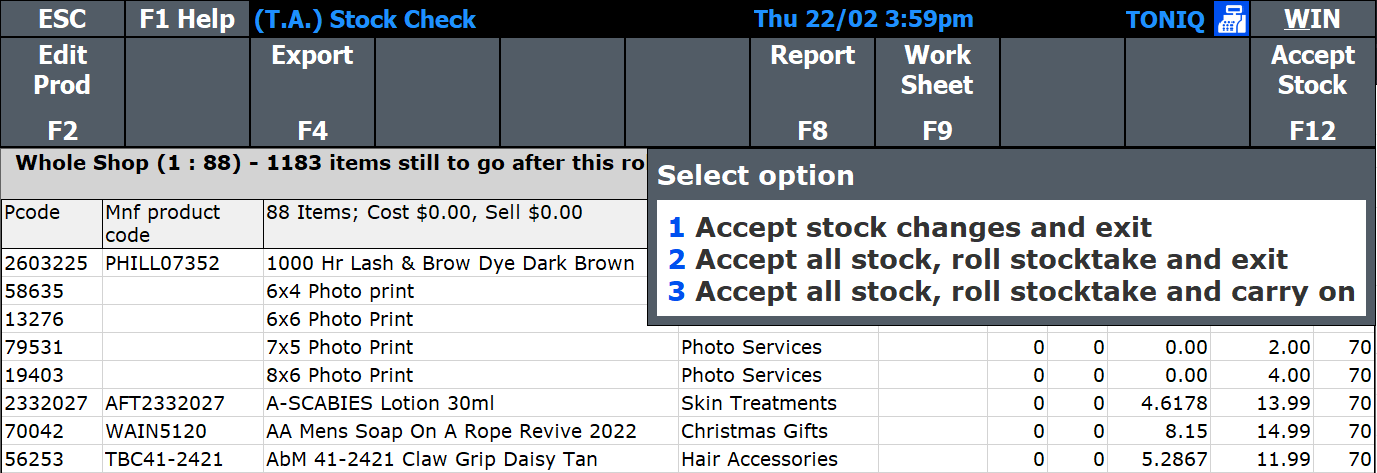 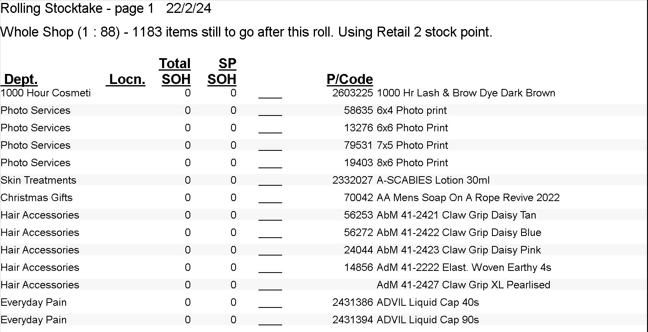 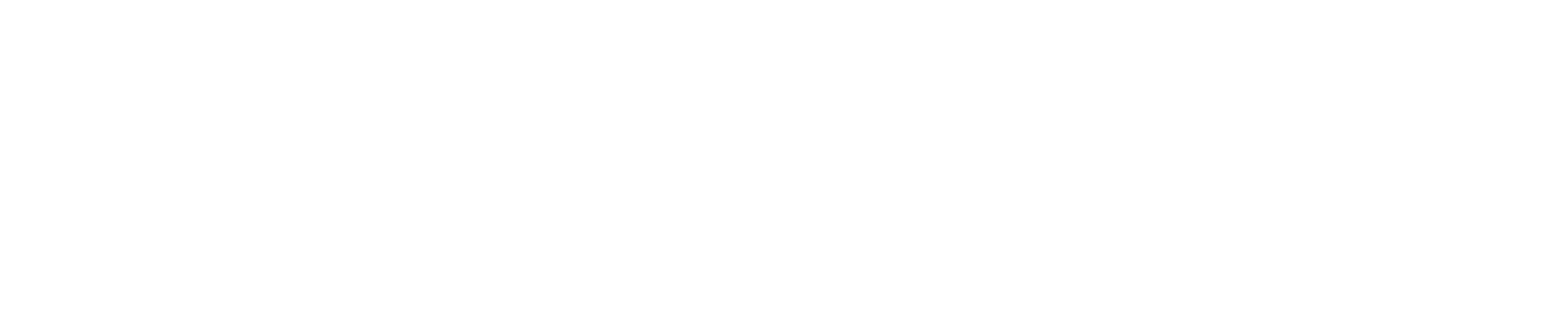 Missed items from Stocktake
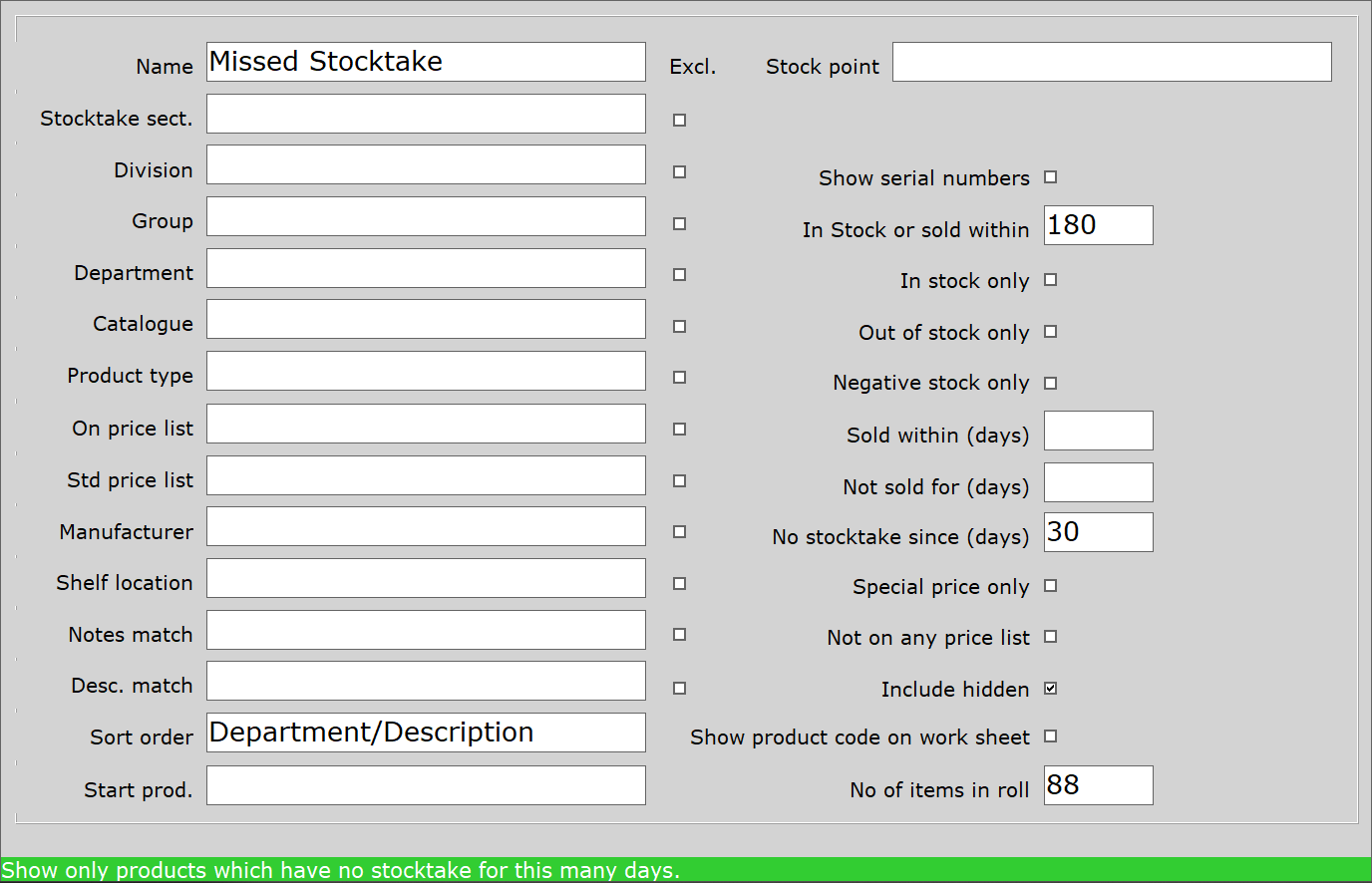 In Stock or sold within – 180 days
No stocktake since (days) 30
Include Hidden
Items in roll
Sort order
Toni Article
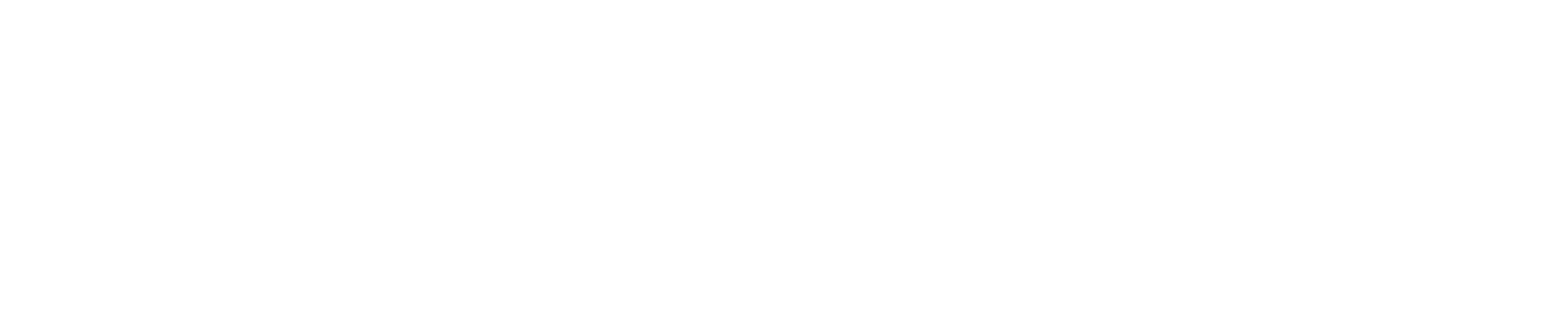 General Stocktake
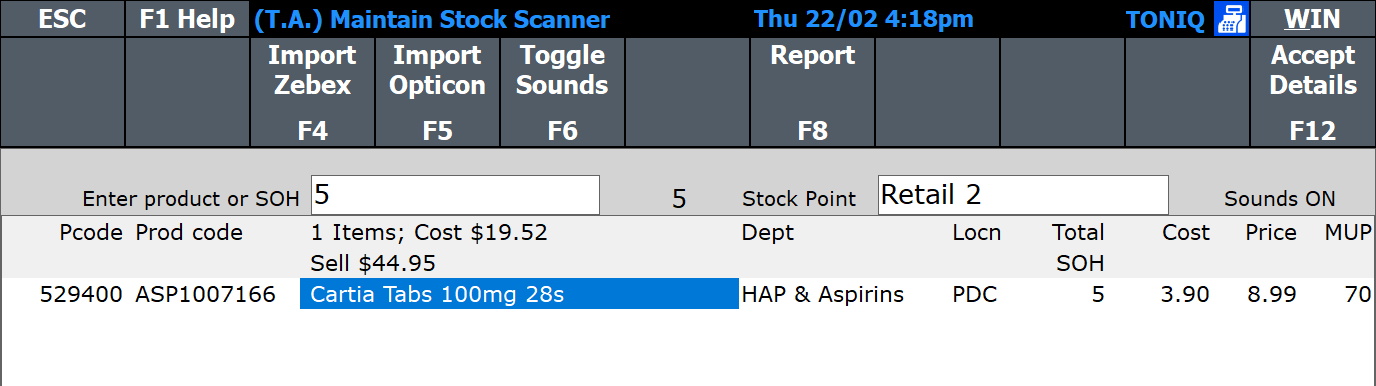 General Stocktake for scanning random items
F4 Stock to change one item
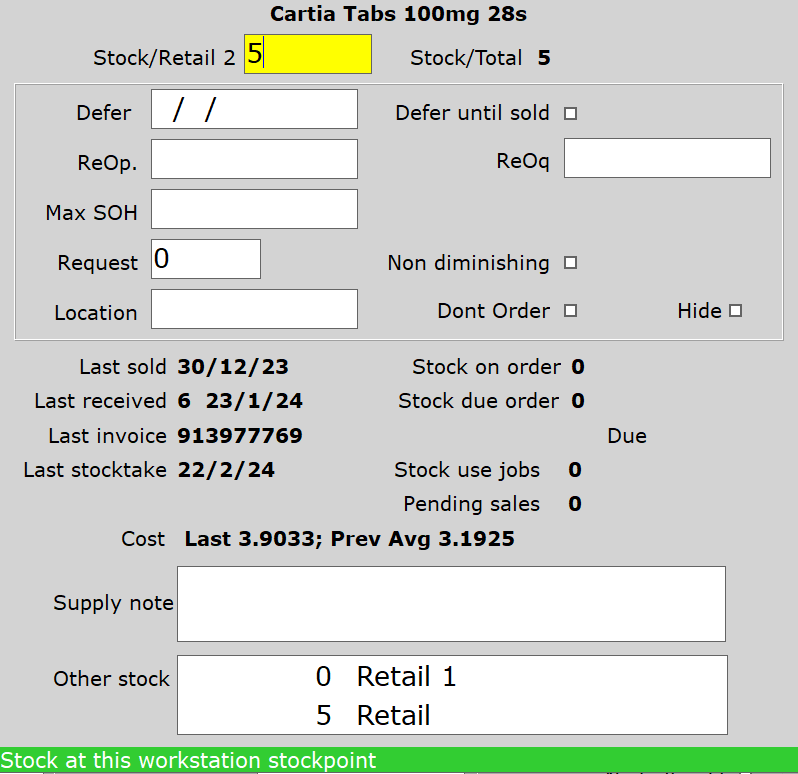 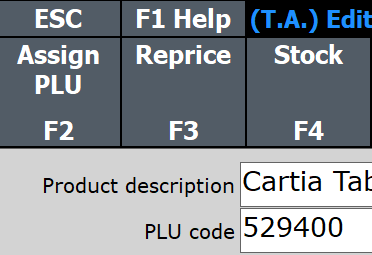 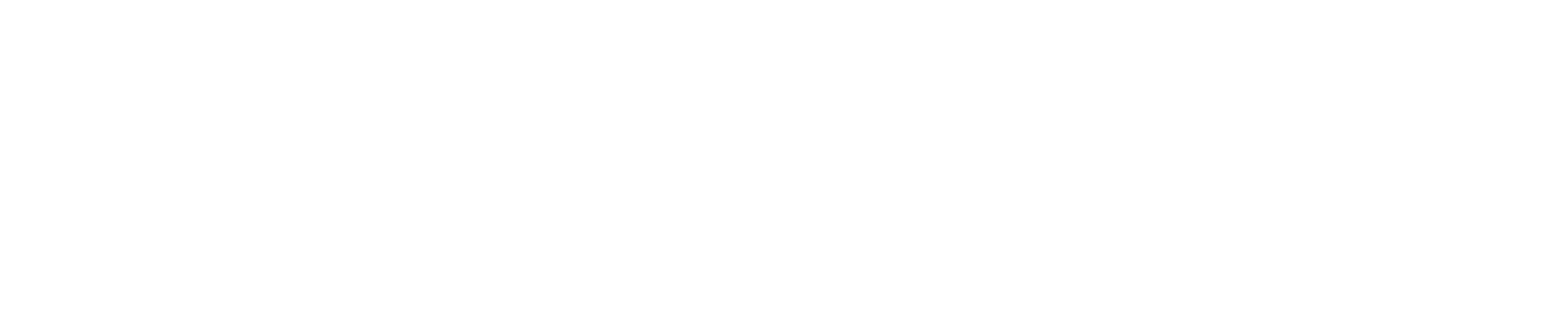 Post Stocktake Reporting
Stock Value
Dead Stock
Negative Stock
High Stock
Buying multiples need fixing?
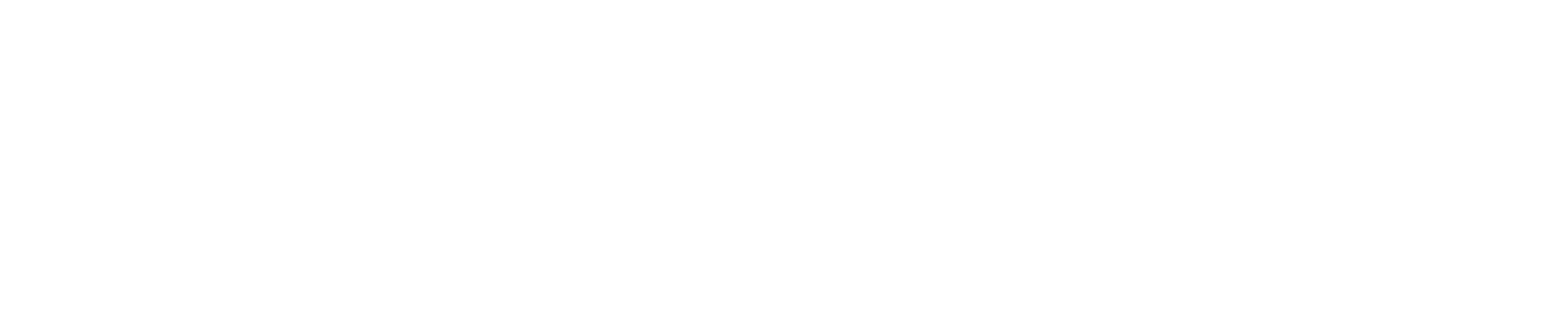 Toniq Mobile
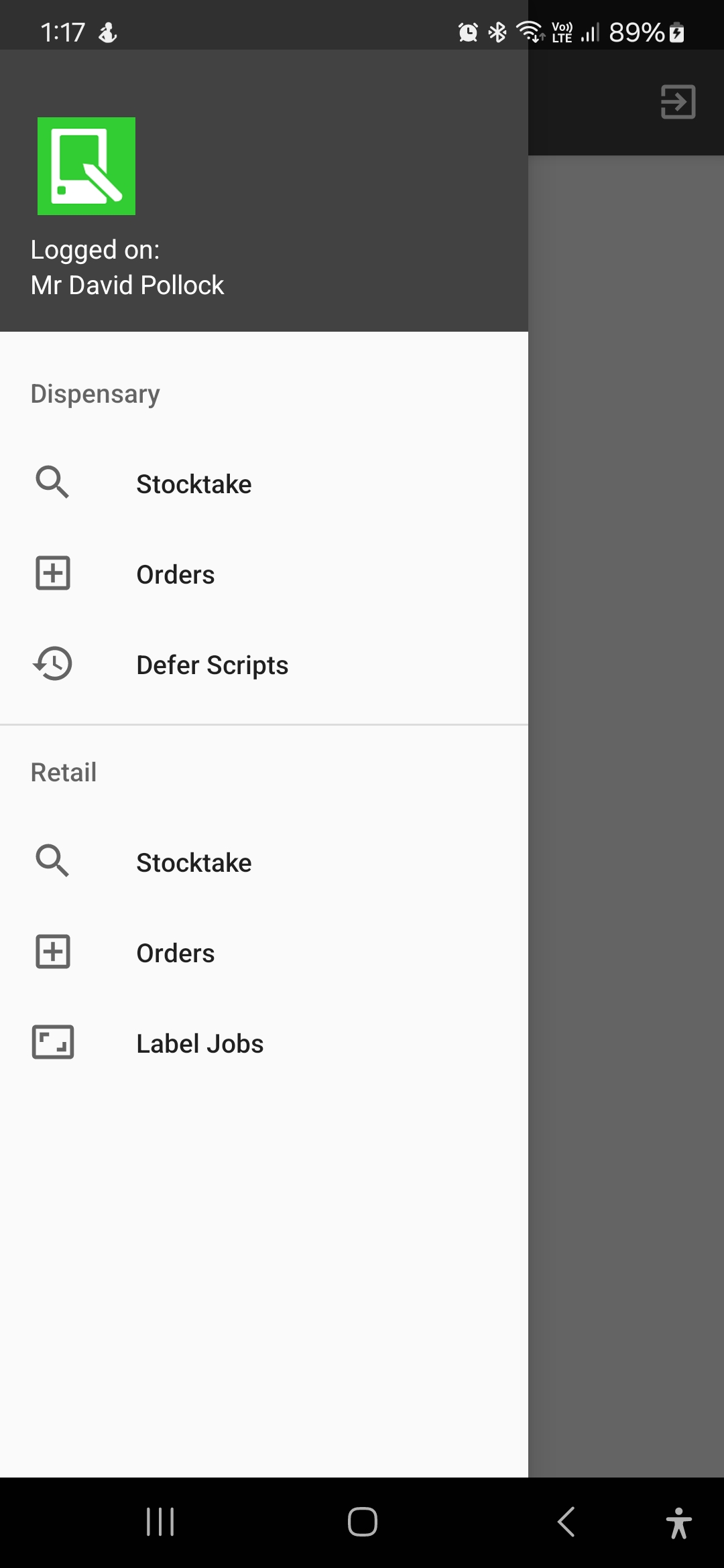 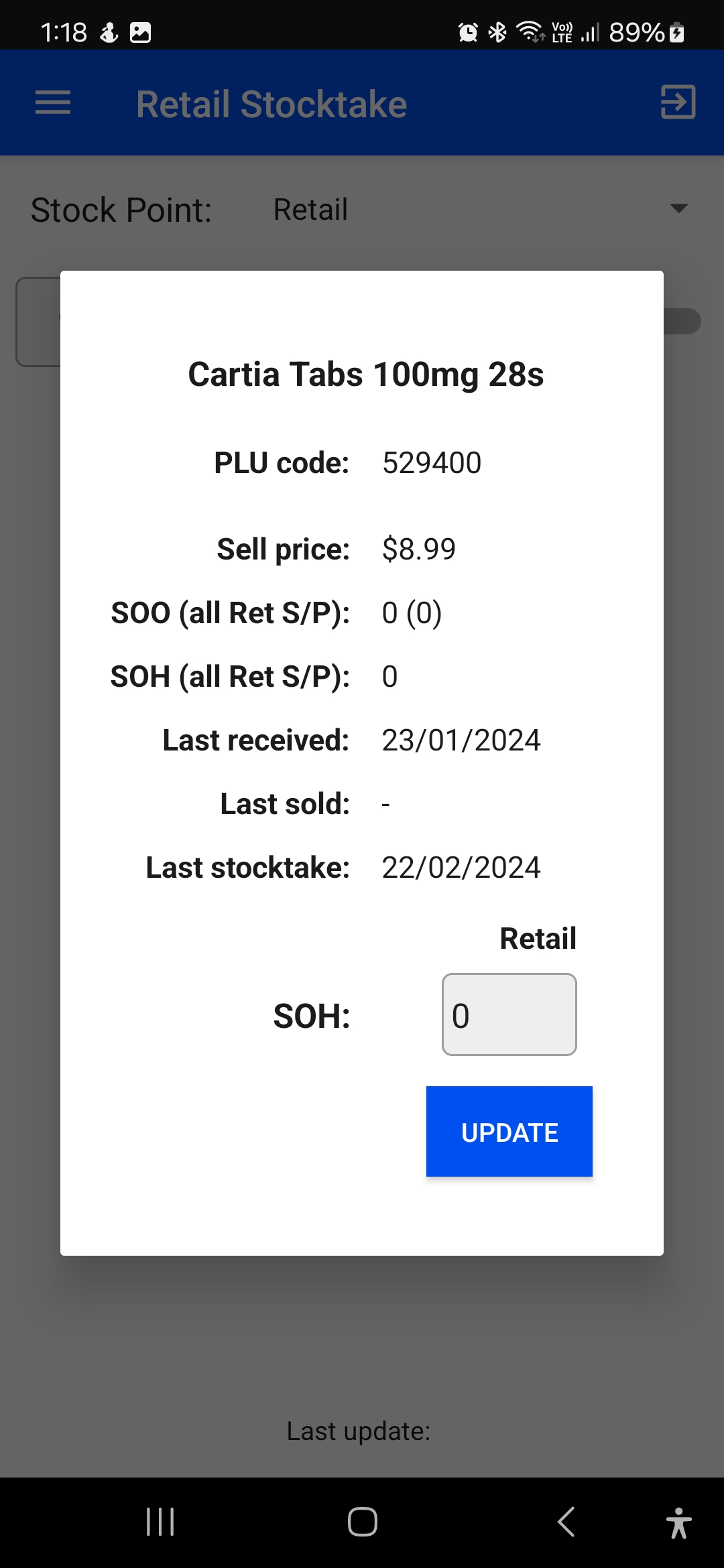 Easy stocktaking through Android app
Can run on dedicated devices or phones with decent cameras
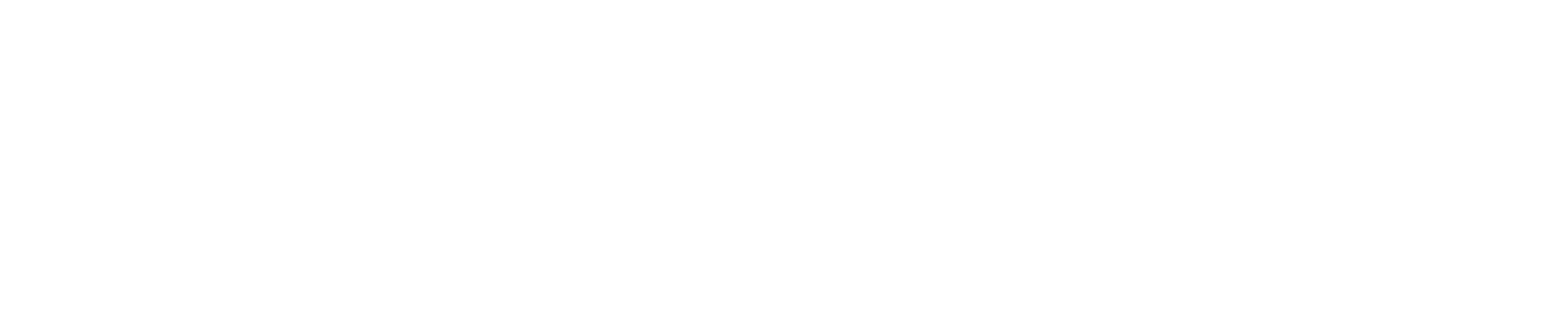 [Speaker Notes: \]
Dispensary - Stocktaking
Zeroing stock for stocktake
Which way to stocktake? Toniq Mobile, or Stock check.
What did I miss?
Stock Valuation
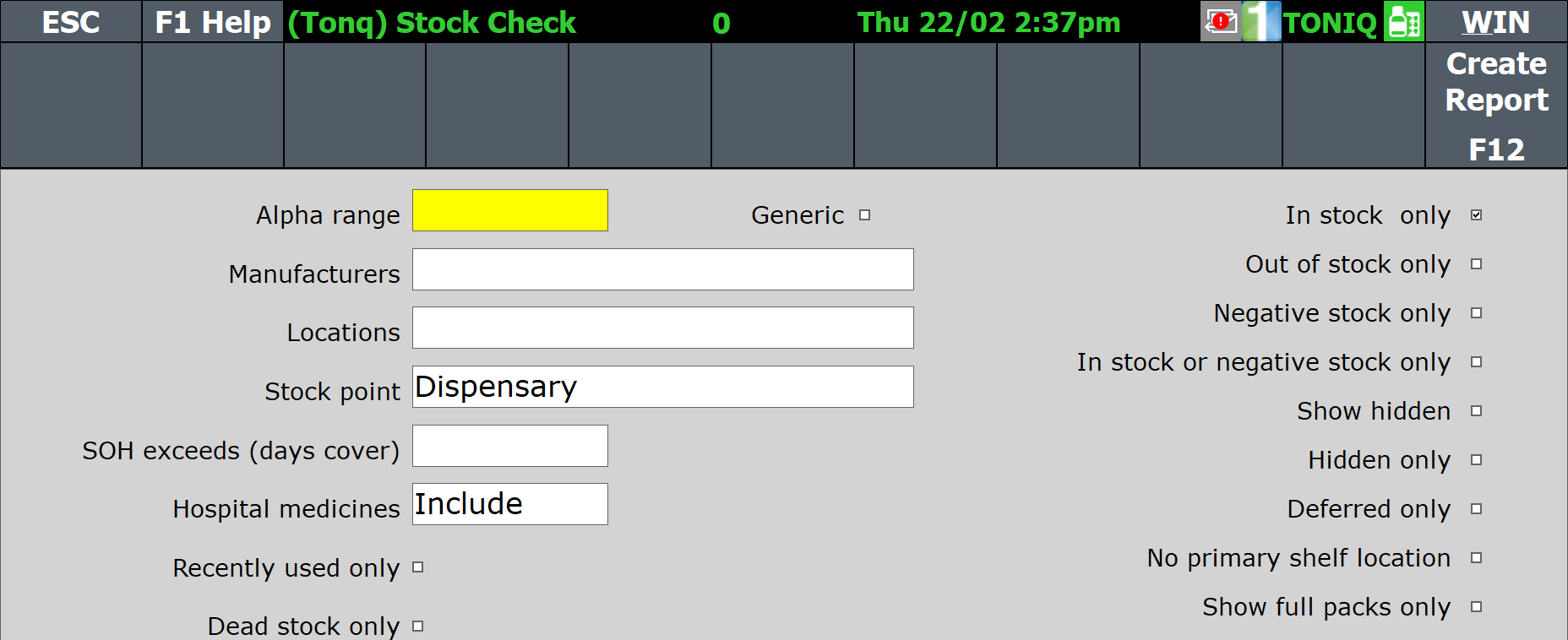 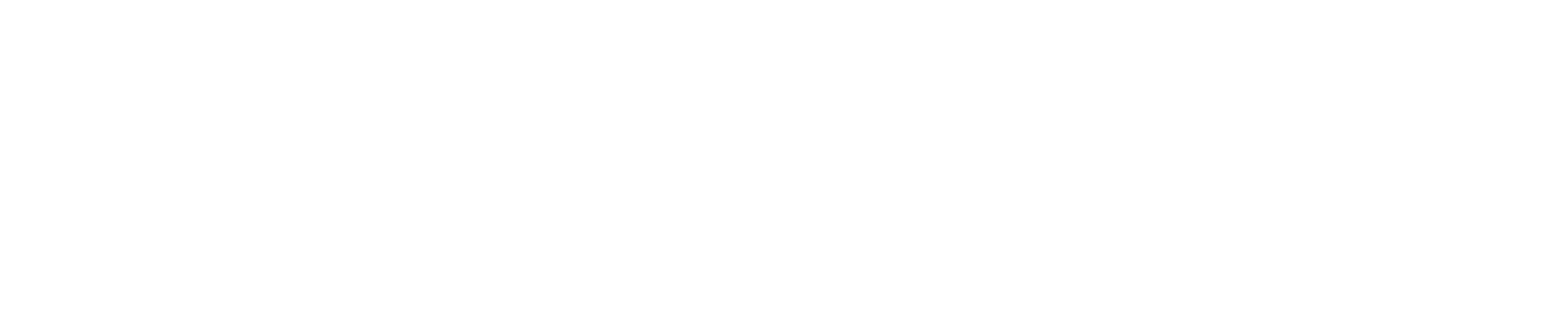 Dispensary – Stock Check
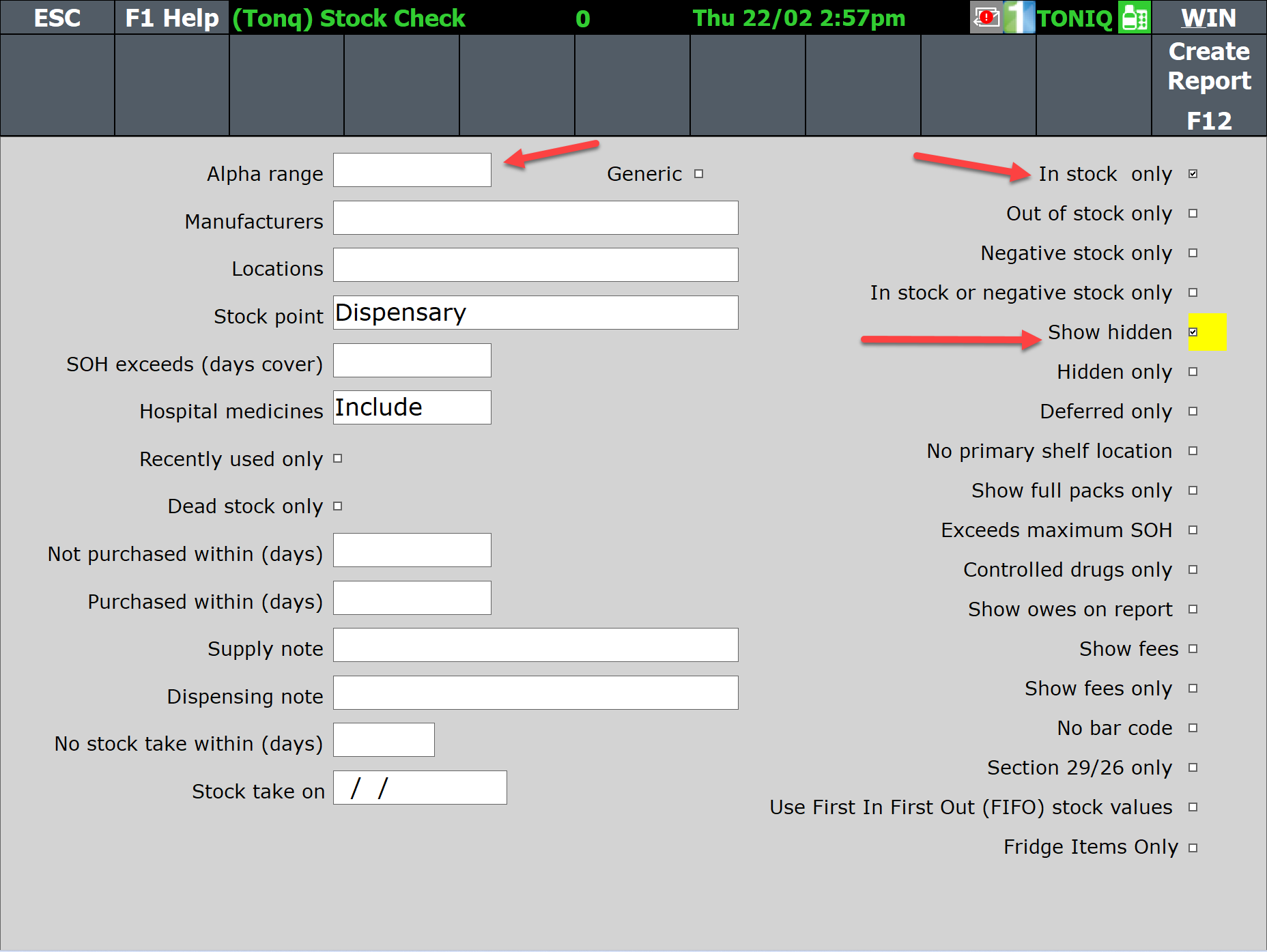 3. Reports
6. Stock reports
1. Stock check
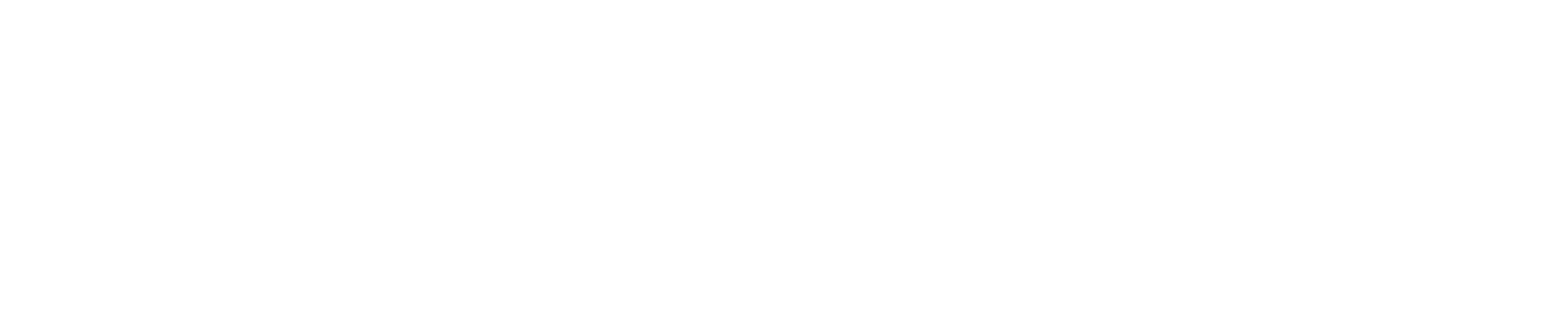 [Speaker Notes: Stocktake End of Year Dispensary – Toniq (zendesk.com)

https://toniq.zendesk.com/hc/en-nz/articles/6732047379343-Stocktake-End-of-Year-Dispensary 


Fifo

https://toniq.zendesk.com/hc/en-nz/articles/6732047621519-First-in-First-out-stock-valuation]
Dispensary Stocktaking - Barcodes
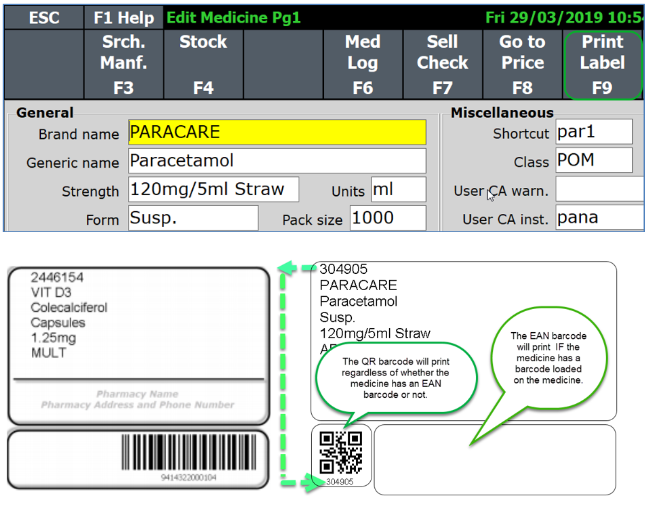 No barcode?
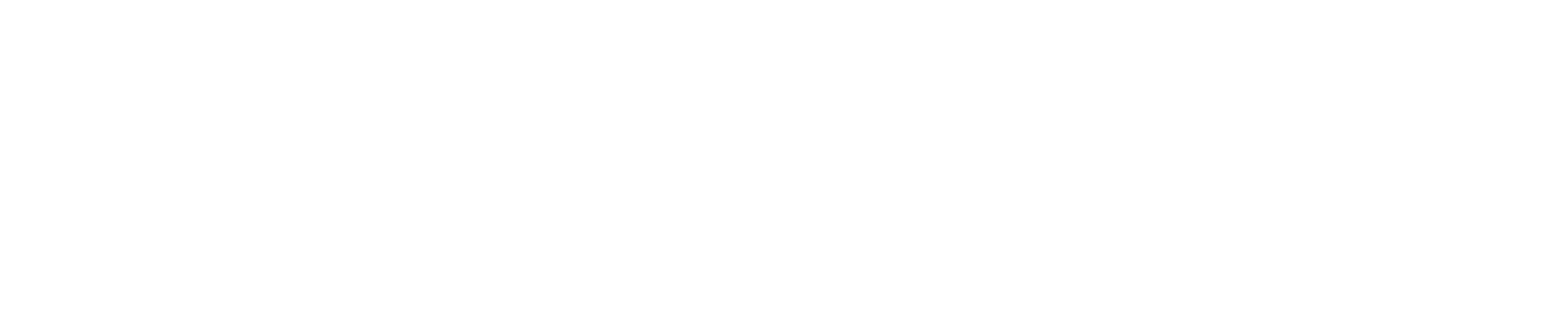 [Speaker Notes: Medicine Details Labels – Toniq (zendesk.com)

https://toniq.zendesk.com/hc/en-nz/articles/6732033941775-Medicine-Details-Labels]
Toniq Mobile Special
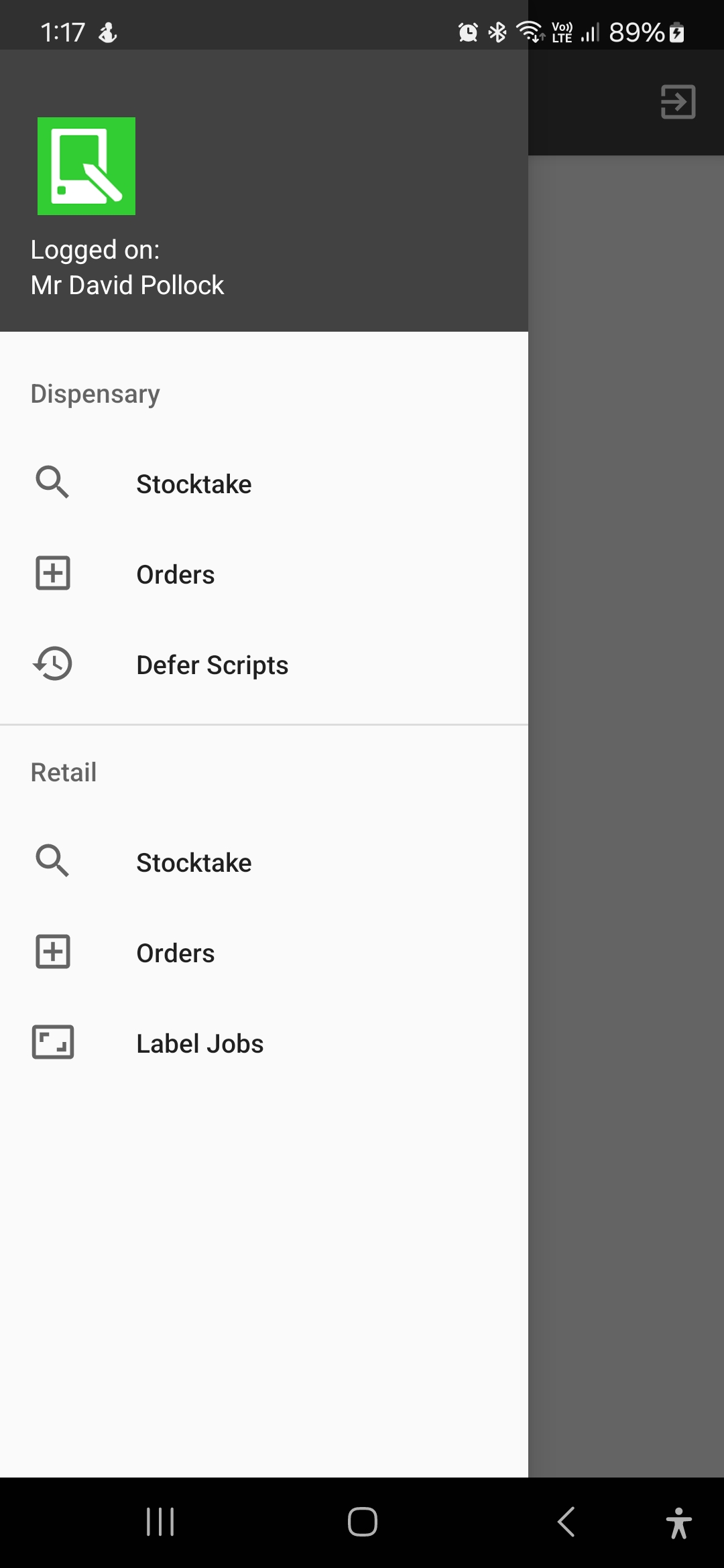 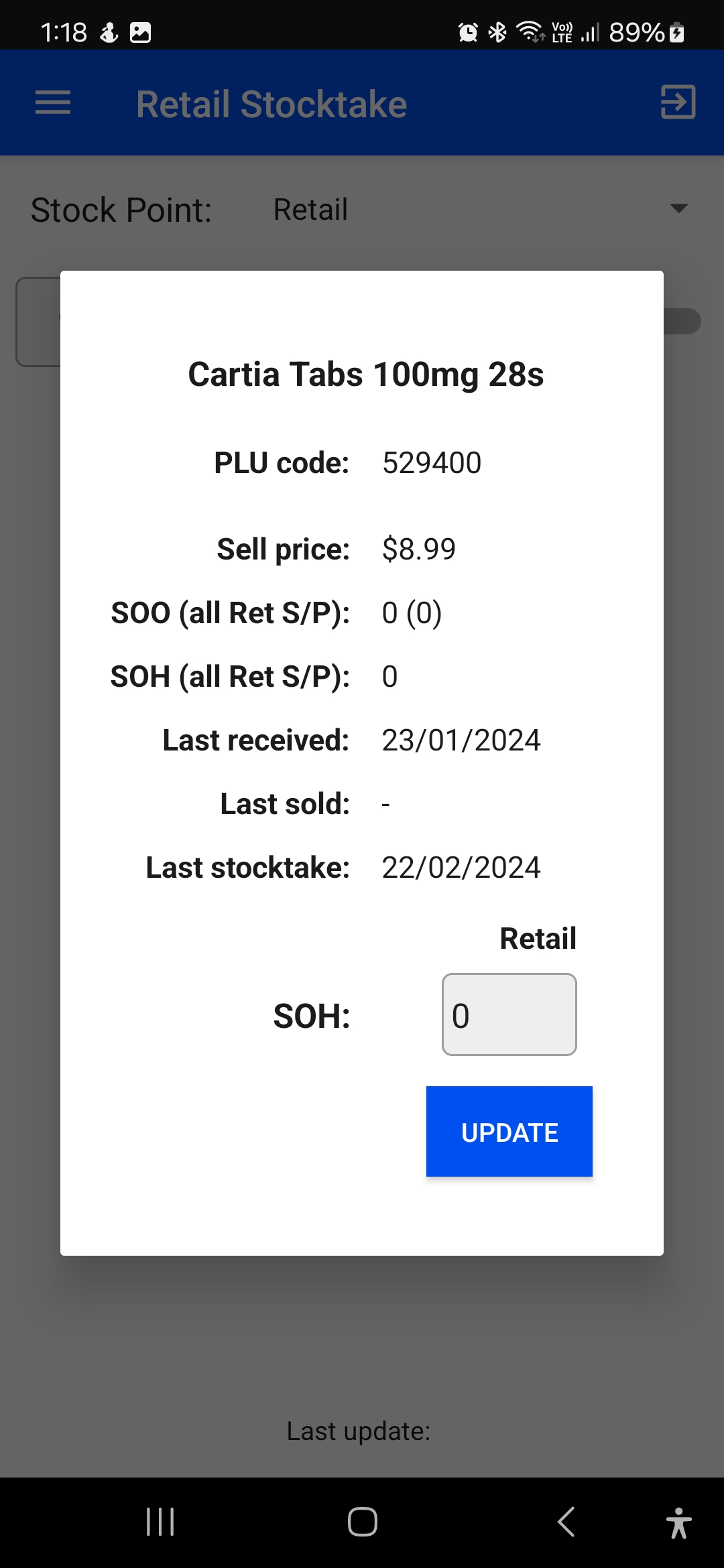 Webinar special:
$100 (usually $300)
Monthly cost $15
Cancel at any time
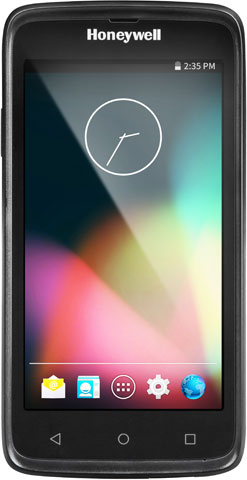 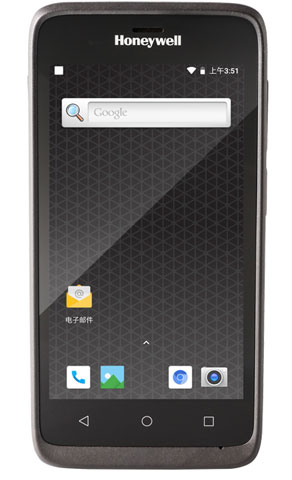 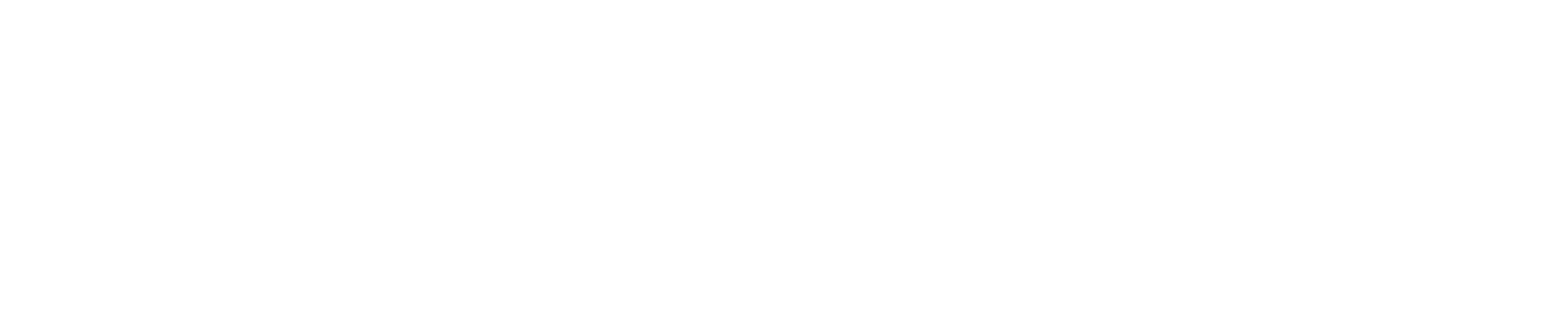 [Speaker Notes: \]
Still not using NZF?
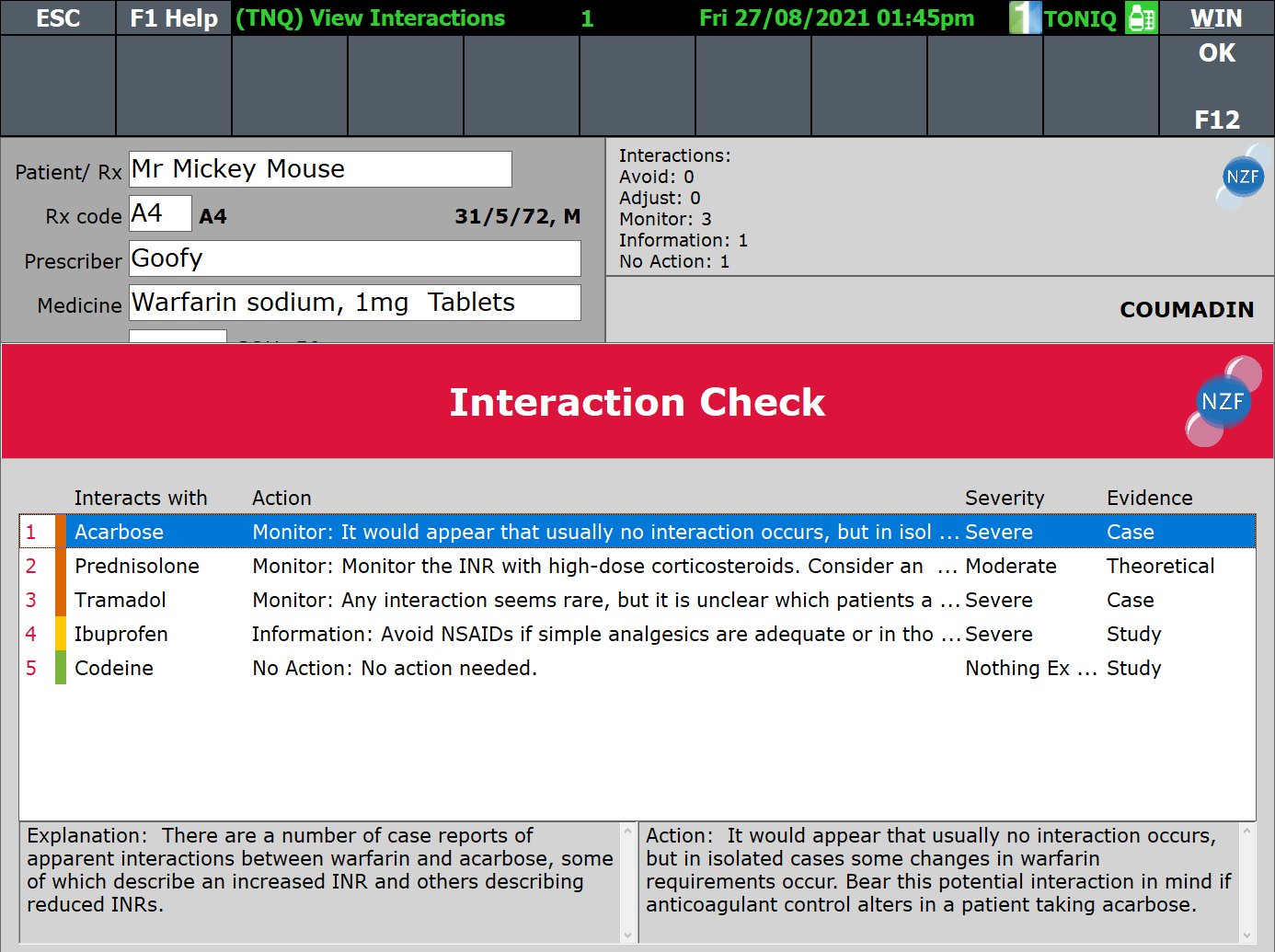 Over half of pharmacies do!
Webinar special sign up today and receive 6 months free
Register now: https://toniq.nz/nzf/
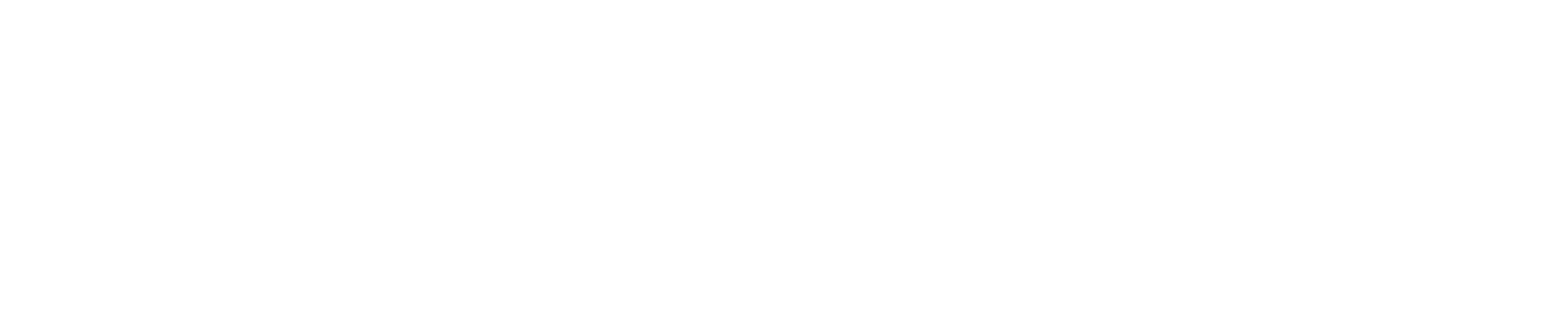 [Speaker Notes: \]
Toniq Help and Knowledge Base
Further information can be found in the Toniq Knowledge base:

toniq.nz/help

Questions?
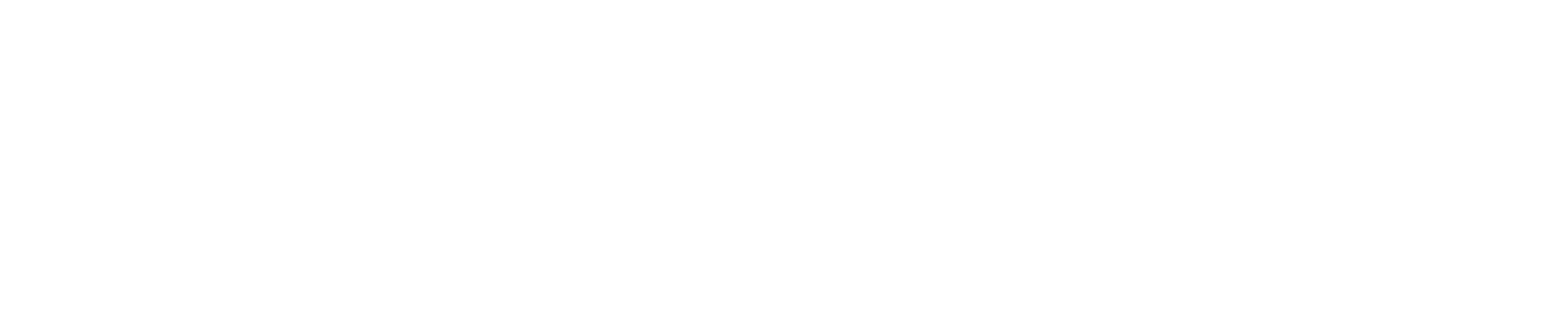 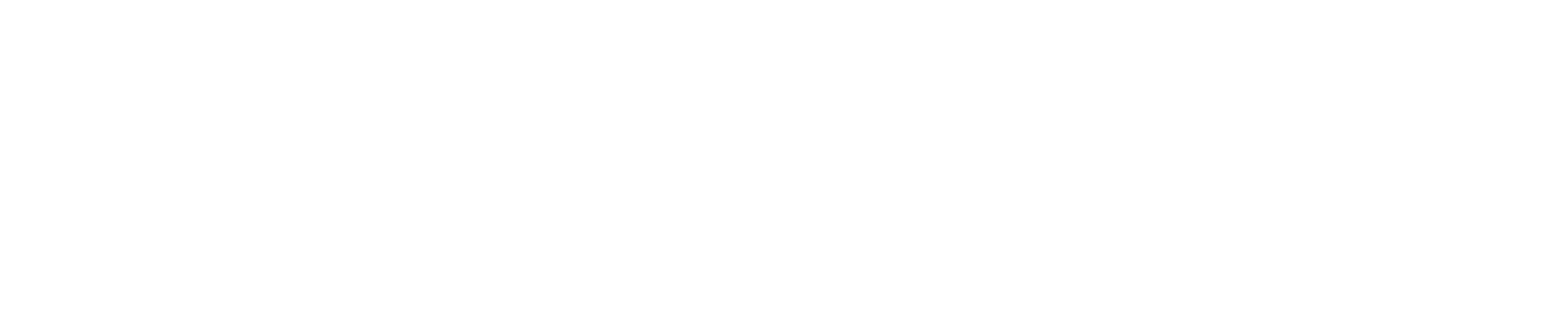 [Speaker Notes: Andrew]